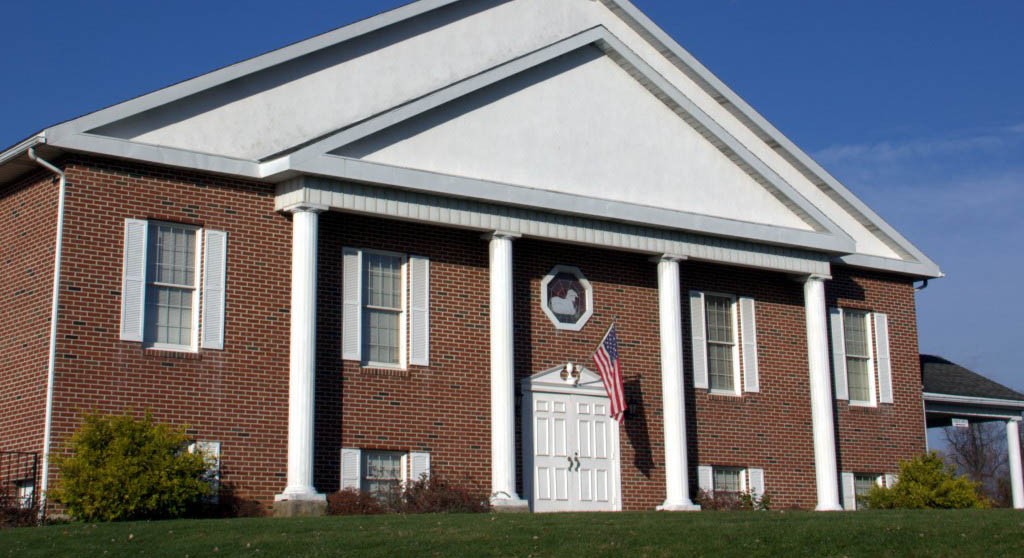 WELCOME TO FIRST BAPTIST!!
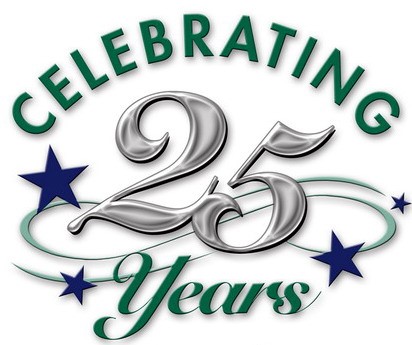 Pastor & Mrs. Gilmore
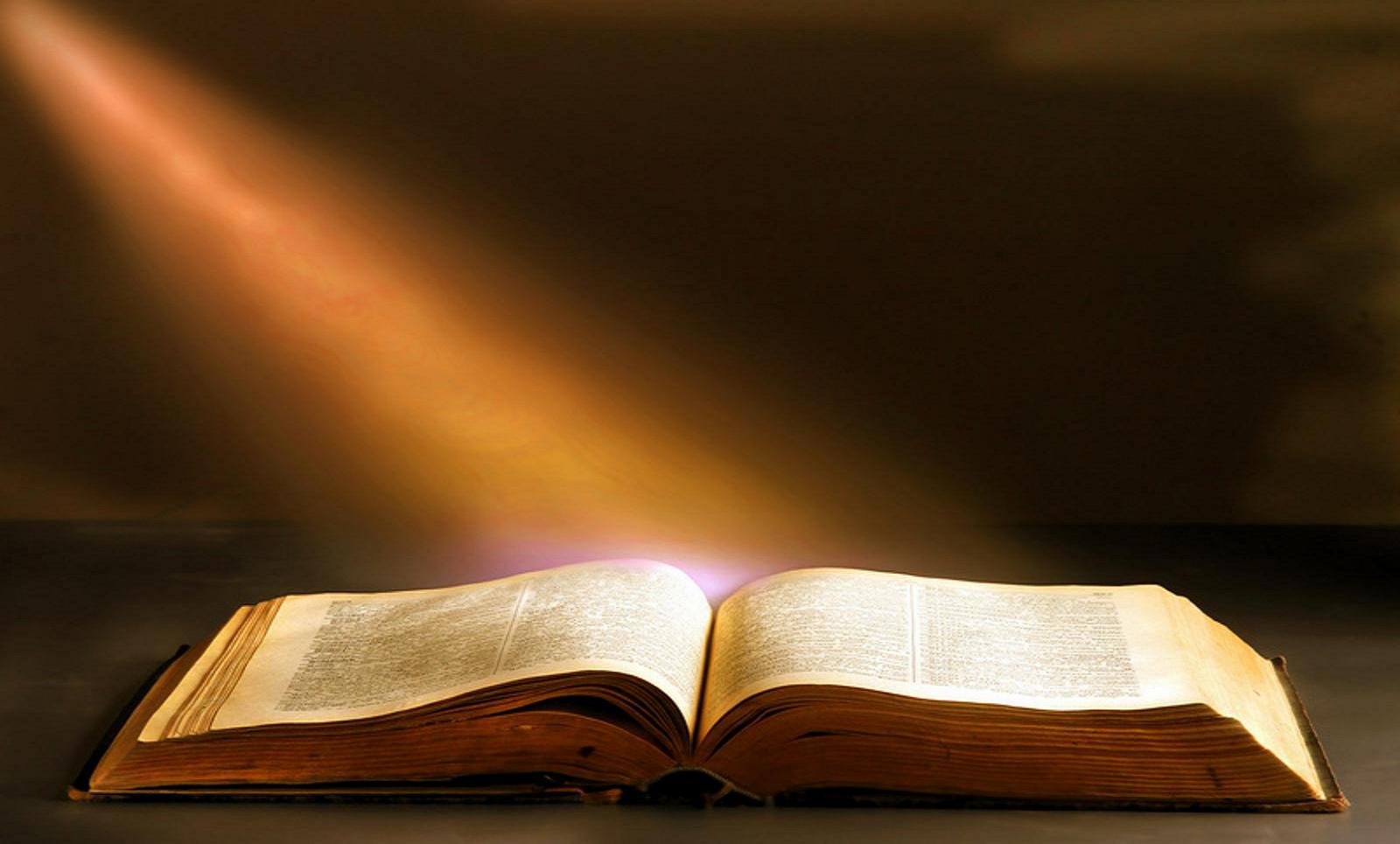 Our Church is an independent, Bible – believing, fundamental Baptist church.
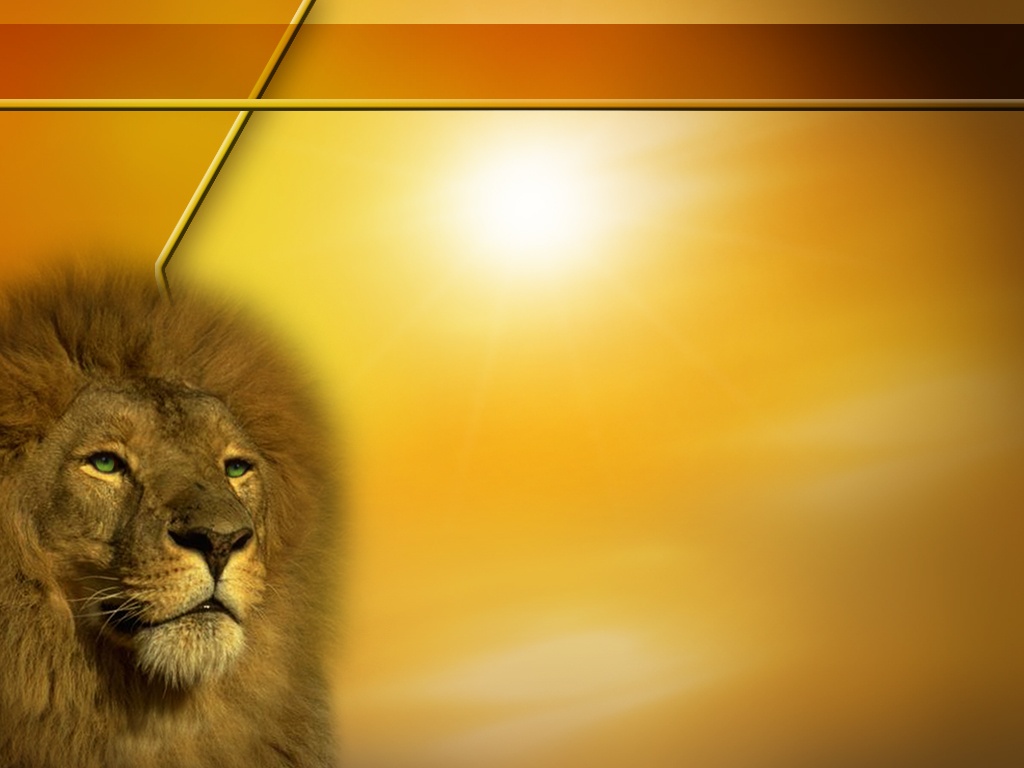 It’s all aboutGOD’S WORD –THE KING OF               THE BOOKS		The King                      		James Bible
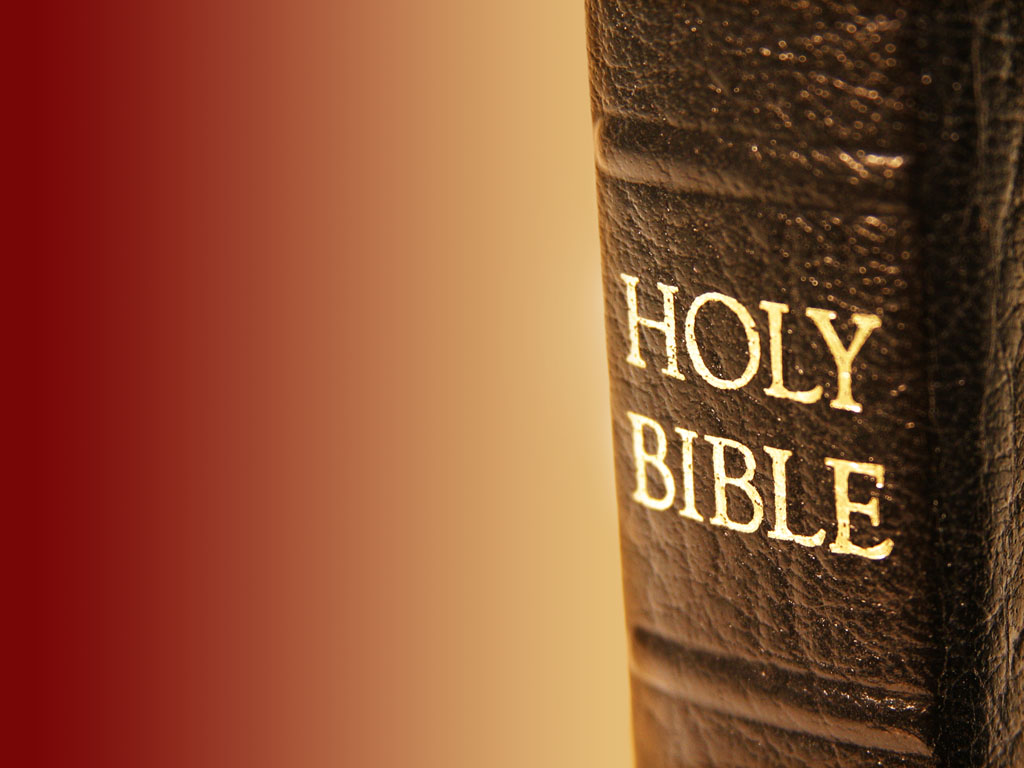 God’s Word -The King James Bible
66 Books,
1189 Chapters,
31,702 Verses,
777,693 Words,
3,566,480 Letters
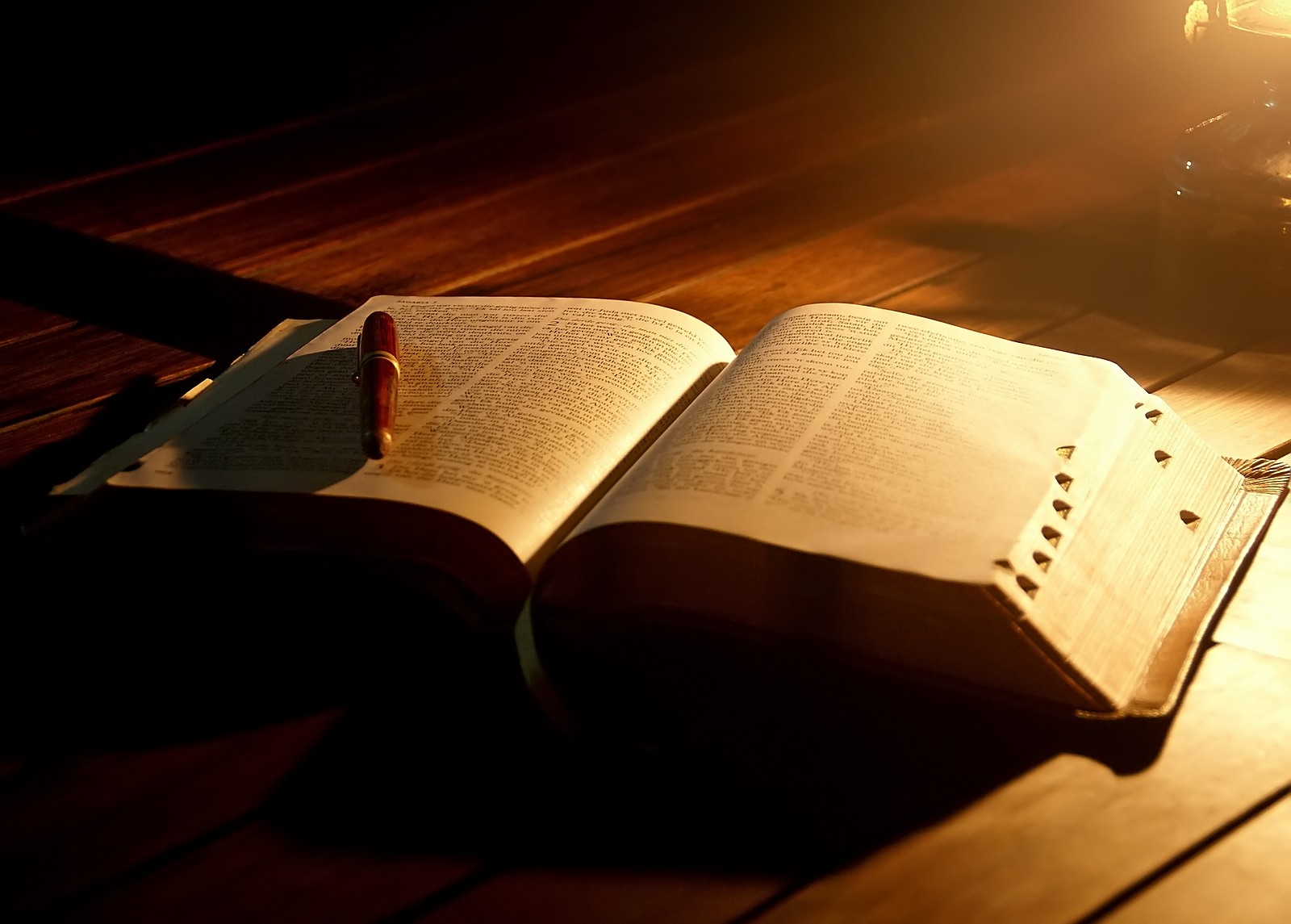 God’s Word -The King James Bible
Longest Chapter =
Psalm 119 with 176 Verses
(176 = 16 X 11) 1611!
Subject? God’s Word
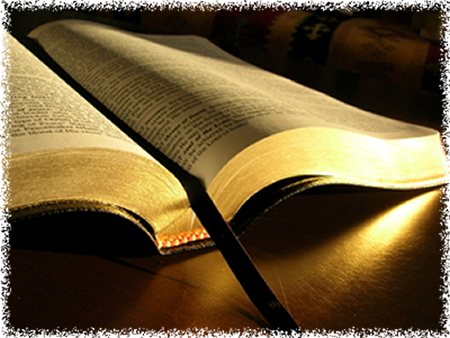 God’s Word -The King James Bible
Shortest Chapter =
Psalm 117
Middle Verse =
Psalm 118:6
Middle Words =
“the LORD”!
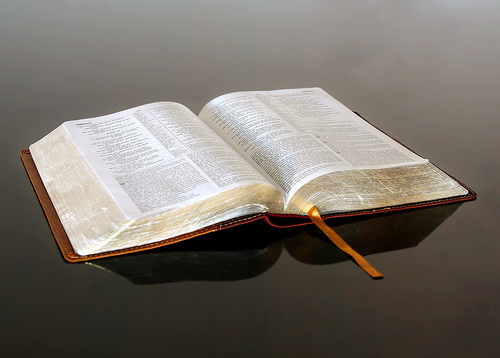 God’s Word -The King James Bible
Longest Verse  =
Esther 8:9
Shortest Verse =
John 11:35
 “Jesus wept.”
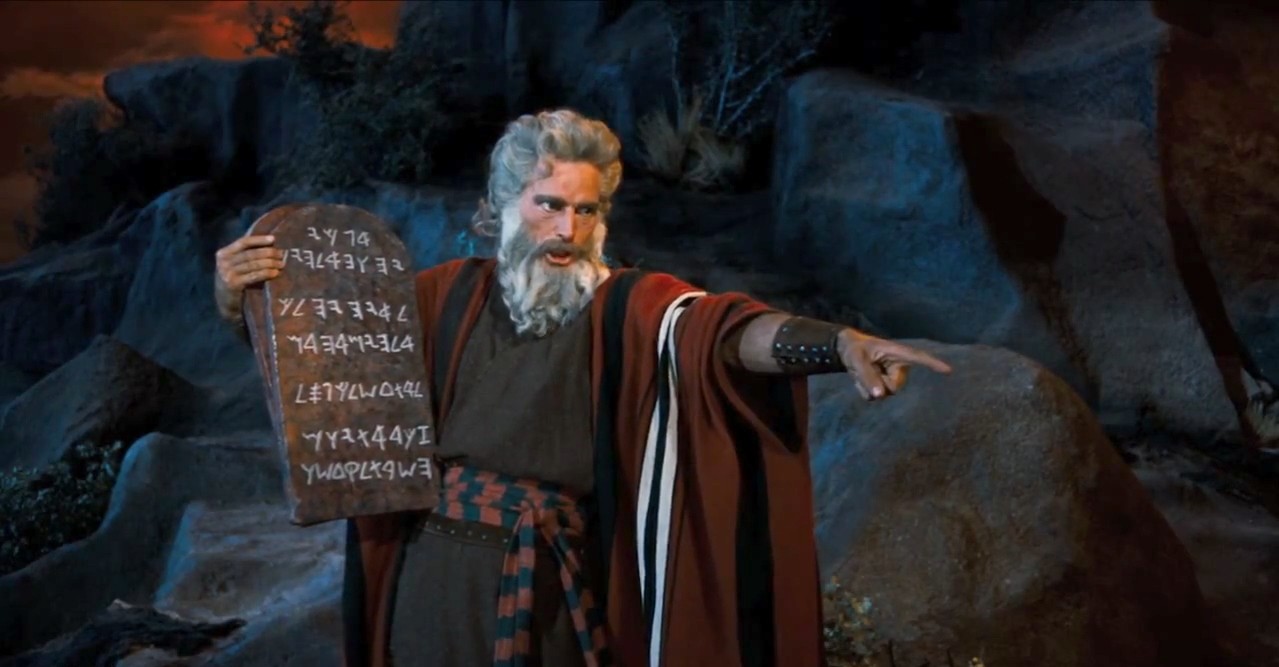 God’s Word -The King James Bible
The First Written Words of God =
The Ten Commandments
Written on Stone Tablets
by God’s own hand
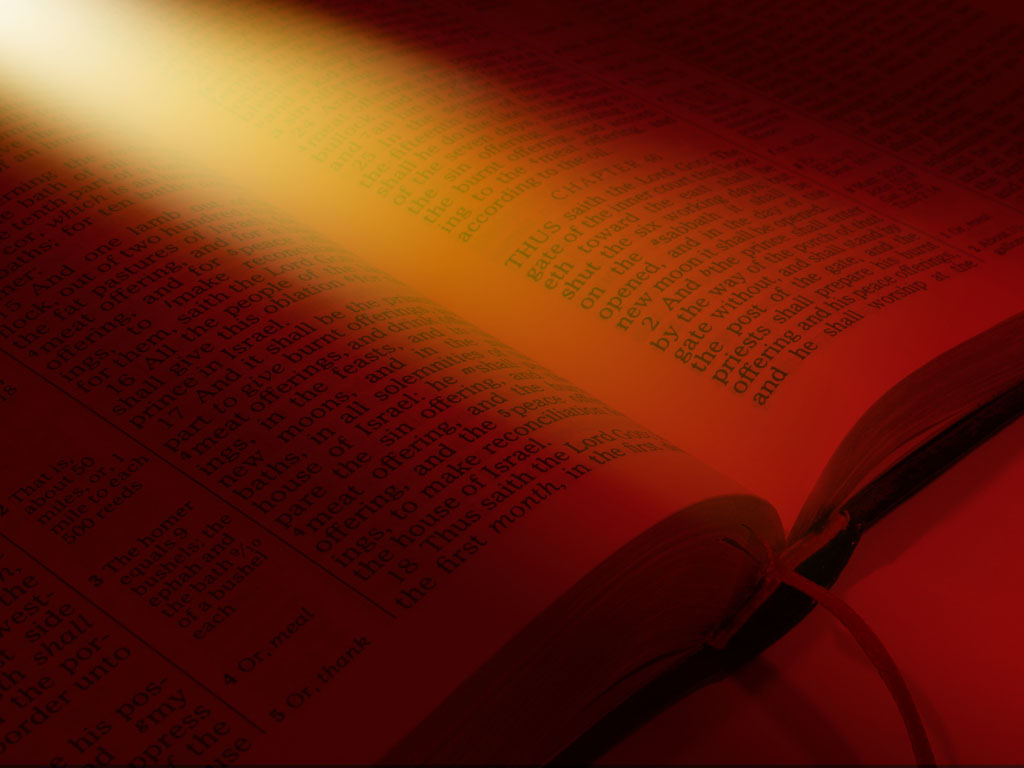 The  Bible  is  the  written Word  and  words  of  the Living  God
Jesus Christ is the Living Word of the Living God
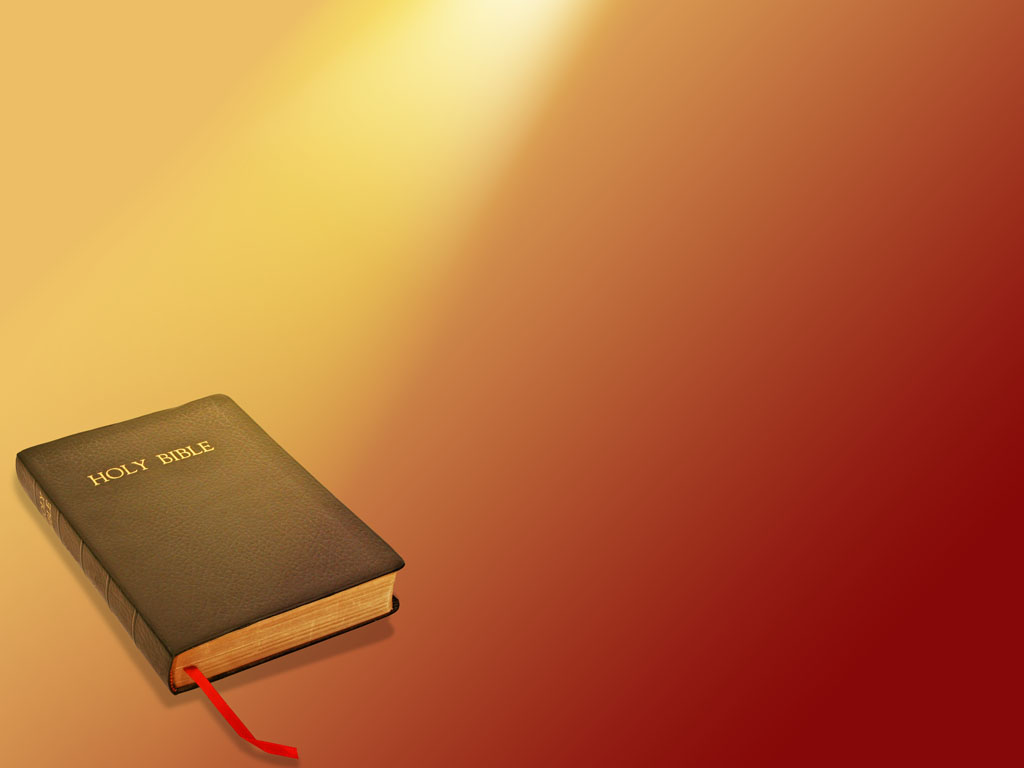 Jesus Christ said:  “Man shall not live by bread alone, but by every word that proceedeth out of the mouth of God.”         Matthew 4:4
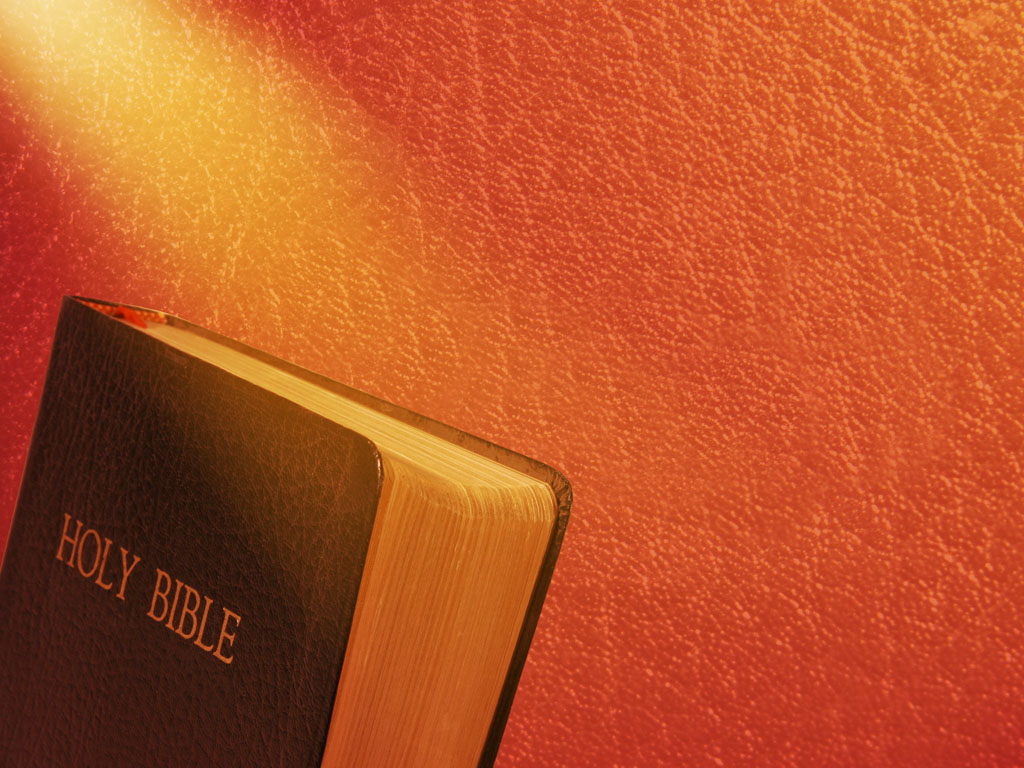 “I believe the King James Bible is the inspired, infallible, inerrant, indestructible & preserved Word and words of the living God.”                      - Pastor Fedena’s creed
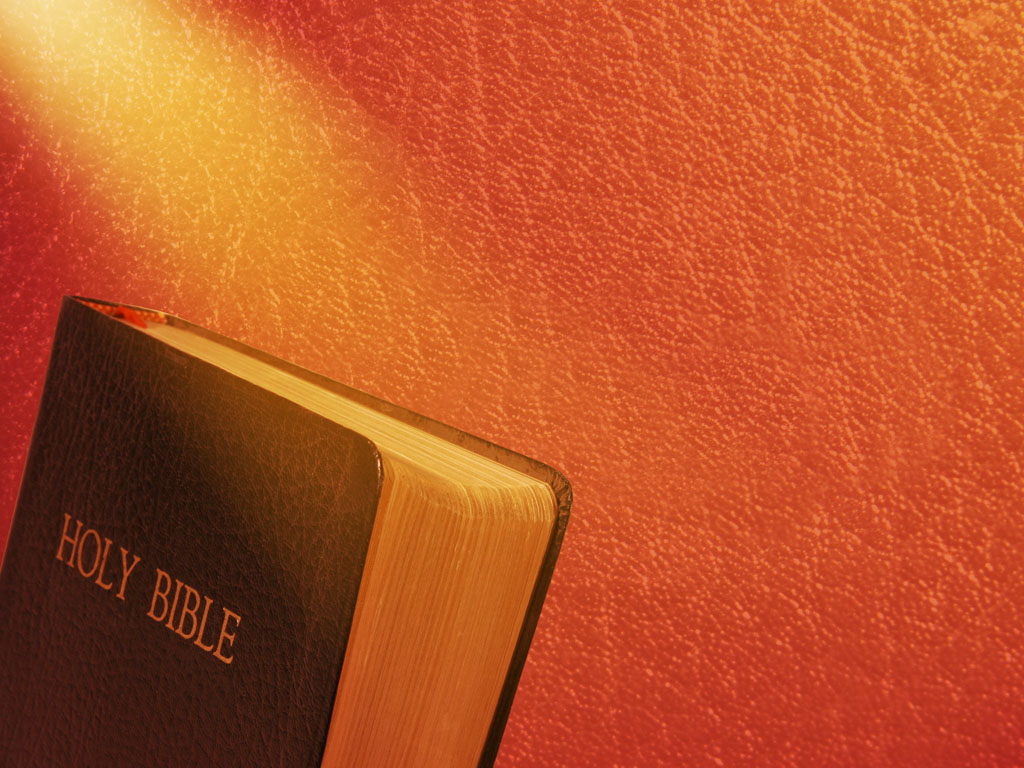 “I pledge allegiance to the Bible, God’s holy Word.I will make it a lamp unto my feet and a light unto my path…
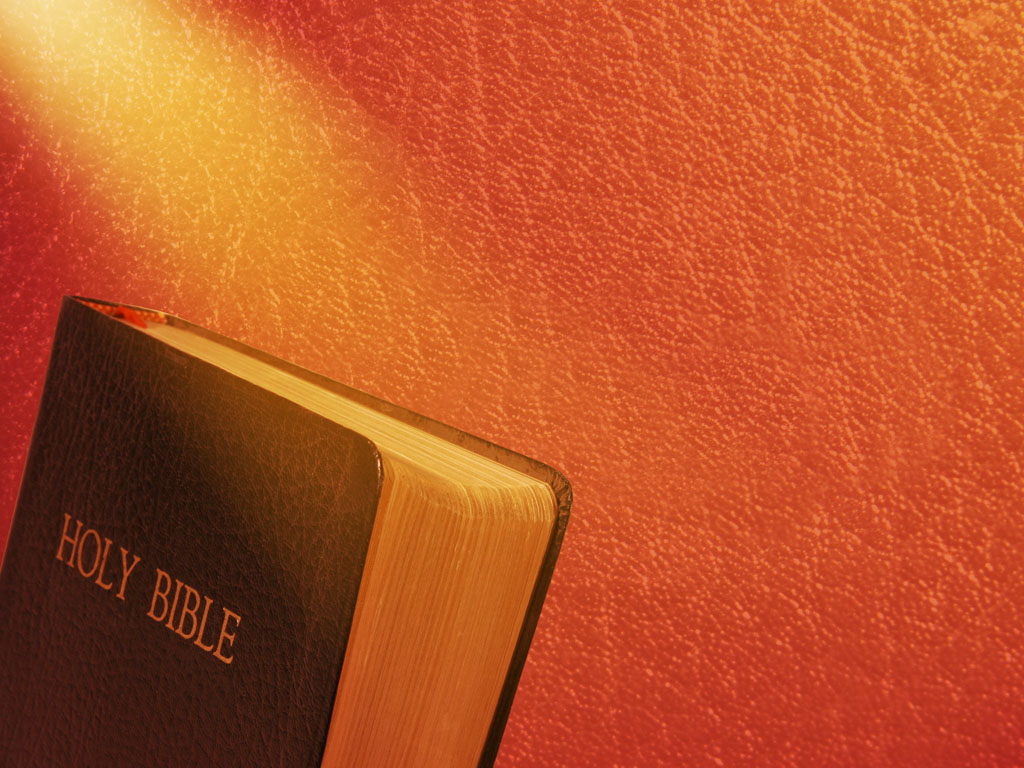 …I will hide it’s words in my heartthat I might not sin against God.”
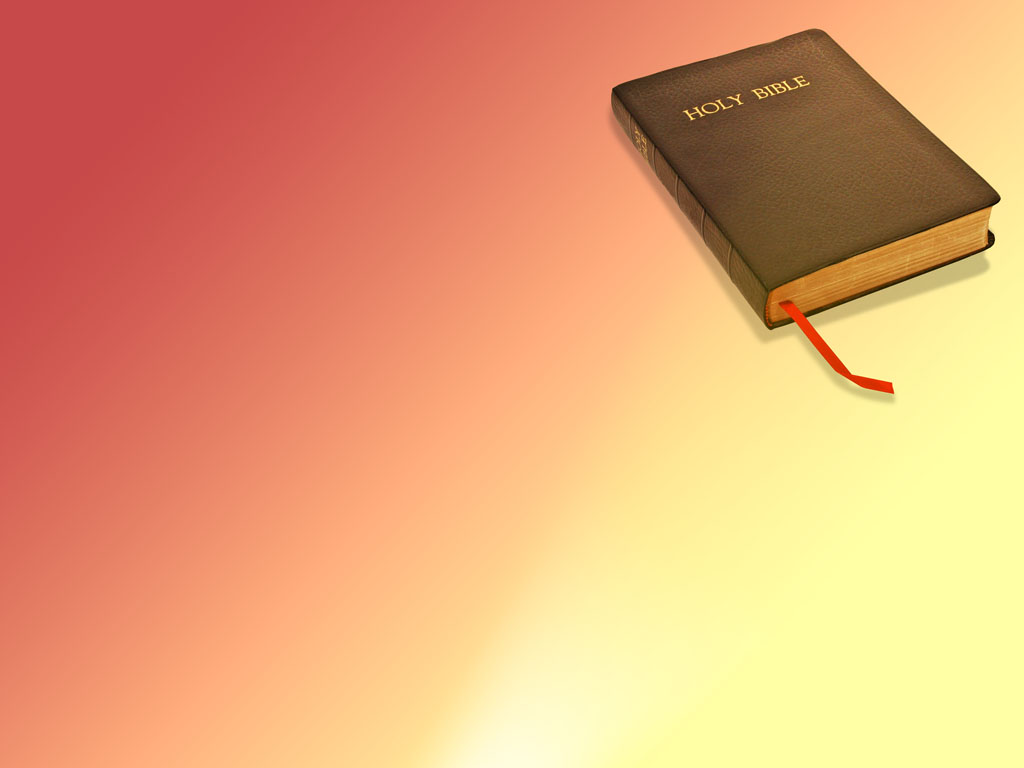 The Bible declares:
“So then faith cometh by hearing and hearing by the word of God.”      Rom. 10:17
Remember:  This is our annual  (INDOOR)
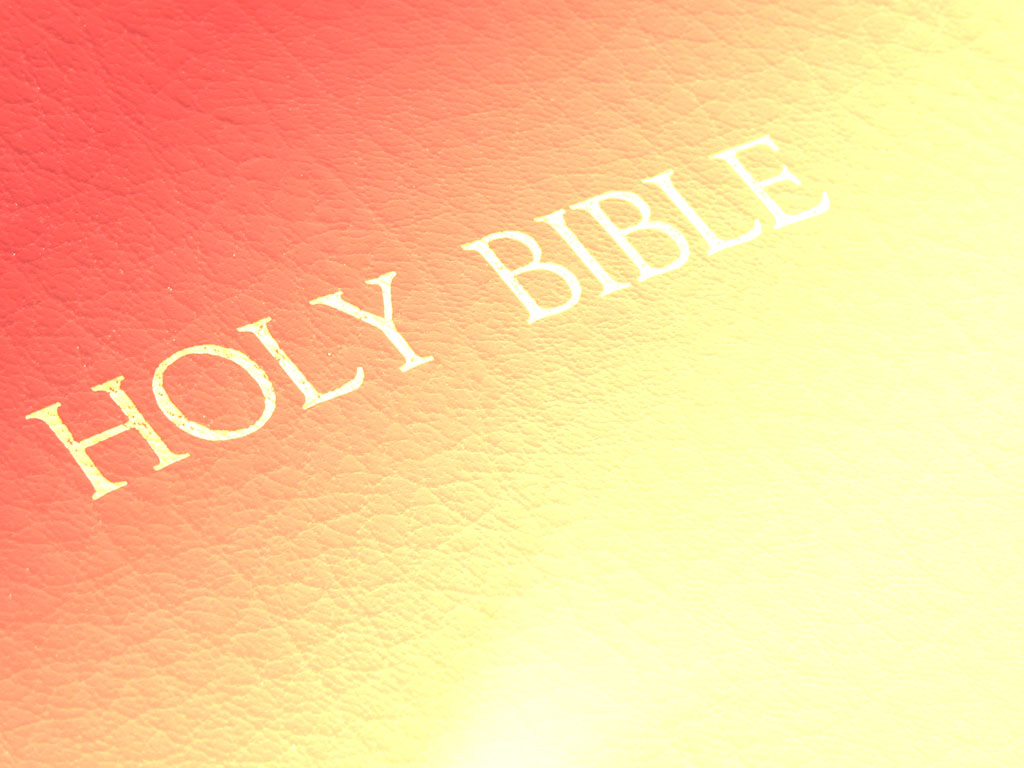 Tent Meeting
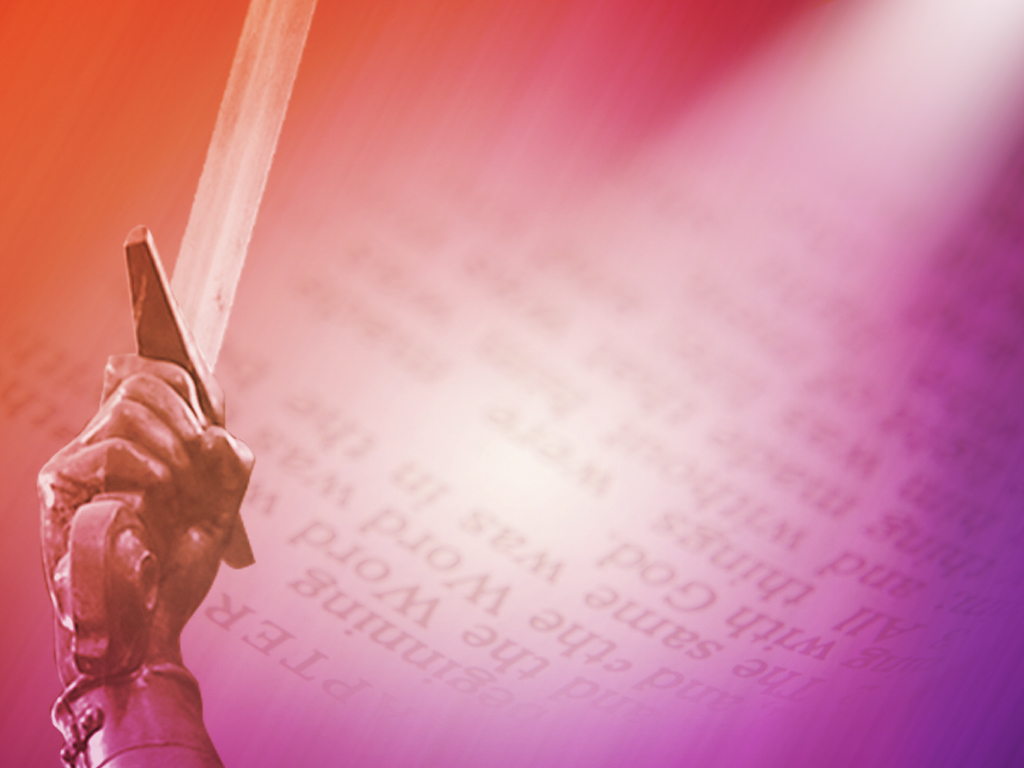 Allow  God’s Word, the Sword of the Spirit, to speak to                your heart today.